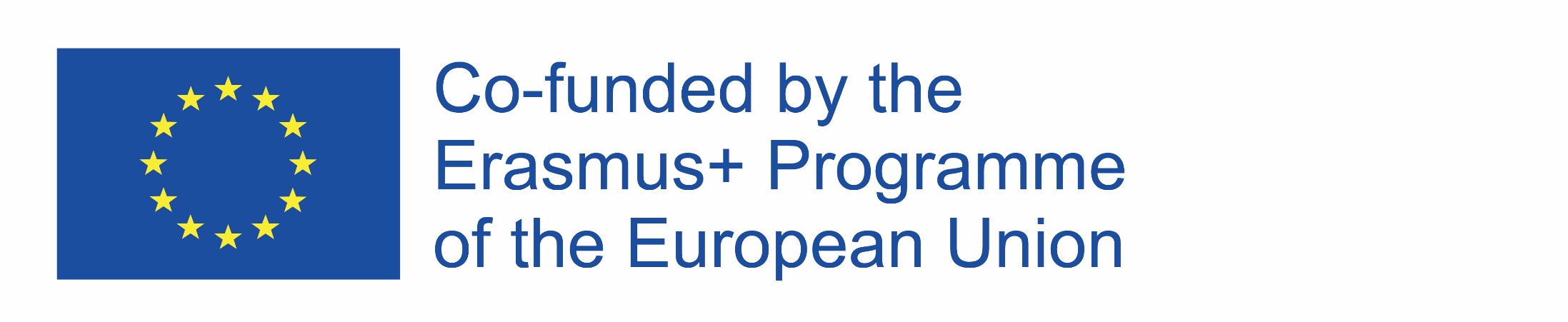 Utváření dobrých vztahů s rodiči.  Střety generací.
Web Quest je určen pro žáky druhého stupně v rámci výuky rodinné nebo občanské výchovy pro žáky s poruchou sluchu
Zpracoval: Maria Smorąg
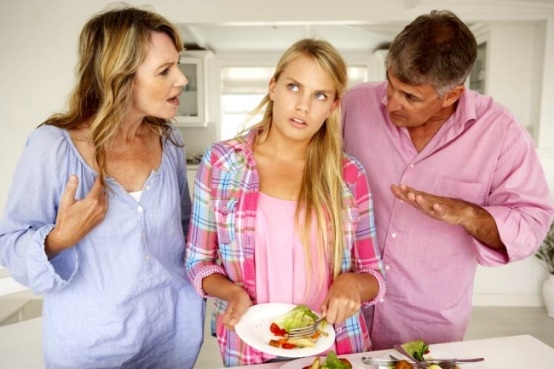 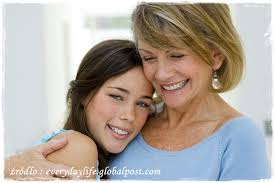 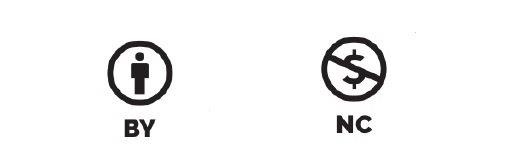 Obsah:
1. Úvod
2. Zadání
3. Proces
4. Zdroje
5. Hodnocení
6. Výsledky
7. Příručka pro učitele
Úvod:
Co je mezigenerační konflikt?
Stává se vám, že se často hádáte s rodiči, máte odlišný názor na dané téma?
Co je příčinou těchto sporů?
Jsou to lehké otázky, ale odpověď není vůbec jednoduchá. 
Občas emoce, které tyto konflikty doprovázejí, gradují a způsobují, že hádky se stávají smutnou každodenní realitou.
Přečtete si následující příklad konfliktní situace a promluvte si o ní, pokuste se tuto situaci vyřešit.
Úvod:
Konfliktní situace:
SCÉNKA SYN: Ahoj. Jdu do školy.OTEC: Prší, vezmi si pláštěnku.SYN: Nepotřebuji ji! OTEC: Ne, potřebuješ ji! Zmokneš, zničíš si oblečení a dostaneš rýmu.SYN: Tak moc neprší.OTEC: Právě, že prší hodně!SYN: Nevezmu si pláštěnku. Nerad chodím v takových hadrech!OTEC: Nechci se s tebou dál dohadovat. Vezmi si tu pláštěnku!SYN: Tu pláštěnku nenávidím - nechci si ji vzít!OTEC: Žádné ale - pokud si ji nevezmeš, dostaneš trest a nepůjdeš na zápas svého oblíbeného týmu
SYN: Dobře, vezmu si tu pláštěnku, ale mám na tebe vztek. 
Promluvte si o této scénce
Úvod:
Rodiče a prarodiče nás jako první učí chování, co se s mí a co se nesmí. 
Když jsme malí, rodiče jsou pro nás vzorem, který se snažíme následovat. Když však přecházíme do fáze dospívání, často se stává, že se s rodiči hádáme, nechceme poslouchat jejich rady a pokyny. Někdy to vede k závažným rodinným konfliktům. 
Normální je to, že děti a rodiče mají různý názor na dané téma, důležité je, aby si o tom mohli promluvit v klidu a bez křiku. 
Nabízíme vám zadání, které vám umožní pochopit, co je mezigenerační konflikt a co se dá udělat, když k němu dochází ve vaší rodině nebo v rodinách vašich přátel.
Zadání:
I. ČÁST:
První část zadání plní celá třída společně (pokud má třída mnoho žáků, lze ji rozdělit na dvě skupiny)
Vaším úkolem bude příprava myšlenkové mapy, znázorňující možné příčiny sporů mezi náctiletými a rodiči a druhy chování (emocí), které tyto konflikty doprovázejí.
Zadání:
II. ČÁST:
Druhou část zadání plní každý samostatně (pokud to bude pro některé žáky příliš obtížné, mohou pracovat ve dvojicích).
Každý žák se samostatně pokusí zamyslet a napsat svůj způsob řešení sporů mezi dětmi a rodiči, které jste vypsali v první části zadání na myšlenkovou mapu (získané hodnocení bude záviset na množství a správnosti řešení vybraných sporů). Pokud mají žáci výtvarné schopnosti, mohou znázornit řešení vybraného problému pomocí obrázku, komiksu, atd. Nakonec společně vyberte nejlepší a nejúčinnější způsoby, které umožní co nejlepší vyřešení různých problémů.
Proces:
PRACOVNÍ PLÁN:
Proces:
Proces:
Zdroje:
Tyto zdroje by měli žáci (s ohledem na slabší slovní zásobu neslyšící mládeže) prohlížet společně s učitelem, aby je mohl upozornit na nejdůležitější fragmenty.
https://www.cssd.cz/aktualne/blogy/konflikt-generaci-mladi-proti-starym/ 
https://videacesky.cz/video/problem-dnesni-generace-milenialu 
https://www.yumpu.com/xx/document/read/39570436/aktualni-problemy-mlade-generace-cr

Cenným zdrojem v této oblasti by měly být scény z filmů nebo citáty z vyprávění, pověstí, které ukazují příčiny mezigeneračního konfliktu a způsoby jejich řešení, např.:
Yesterday, rež. Radosław Piwowarski (střet světa dospívajících s pravidly dospělých, učitelů)
Rebel bez příčiny, rež. Nicholas Ray (konflikt syna s rodiči)
Prázdniny u jezera, rež. Stanisław Jędryka (konflikt mezi dcerou a otcem)
Přehrávání dramatických scének souvisejících s předmětem zadání.
Hodnocení:
Hodnocení:
Hodnoceníbodování:
Výsledky:
Všechny informace, které jste získali při plnění tohoto zadání, se pro vás nebo vaše přátele mohou stát cenným zdrojem pro komunikaci s dospělými.
Seznámili jste se se způsoby, jak vyspěle hovořit s dospělými, aby nevznikaly konfliktní situace.
Při společné práci nad tímto projektem jste se mohli seznámit s příčinami konfliktů, např. mezi rodiči a dospívajícími dětmi.
Obeznámili jste se emocemi, které tyto konflikty doprovázejí, a to nejdůležitější - vypracovali jste na základě různých zkušeností způsoby řešení takových konfliktních situací.
Výsledky:
Na různých příkladech jste zjistili, jak špatným rádcem jsou emoce, které doprovázejí konflikty.
Na příkladu filmových a literárních hrdinů jste se seznámili se způsoby budování dobrých vztahů mezi generacemi. Je to velmi těžký úkol, ale stojí za to se tomu učit již od mládí.
Naučili jste se, jak velkou práci se sebou samým vyžaduje dovednost vyjádření svého názoru, bez vyvolávání konfliktních situací.
Výsledky:
Seznámili jste se pravidly dobré komunikace a spolupráce ve skupině, která je základem dobrých vztahů v rodině a společnosti.
Při prezentaci svých zadání jste se seznámili s pravidly autoprezentace a dovednostmi nezbytnými pro veřejná vystoupení.
Při samostatném plnění tohoto projektu jste měli možnost poznat různé internetové zdroje a pravidla bezpečného používání internetu.
Příručka pro učitele:
1. Před zahájením projektu důkladně seznamte žáky s obsahem zadání, uzpůsobte způsob komunikace možnostem žáků.
2. Seznamte žáky s pravidly bezpečného používání internetu. Učitel by měl s žáky prohlédnout internetové zdroje, pomoci jim v pochopení.
3. Učitel by měl žáky seznámit s pravidly tvorby myšlenkové mapy. V závislosti na slovní zásobě žáků může být na mapě více slov a pojmů, nebo více ilustrací, obrázků, kreseb. Důležité je, aby žáci pochopili smysl umístěných slov, obrázků.
4. Před zahájením projektu může učitel požádat školního pedagoga nebo psychologa o spolupráci. Může to být forma povídání s žáky, přednášky nebo workshopů, které uvedou žáky do problematiky zadání.
Příručka pro učitele:
5. Učitel může při uvádění žáků do problematiky zadání prezentovat film s touto tématikou (uvedený ve zdrojích, nebo sebou zvolený).
6. Pokud je ve třídě několik žáků s dodatečnými schopnostmi, učitel se bude moci při uvádění žáků do problematiky zadání více soustředit na dramatické scénky.
 7. V druhé části zadání, ve které mají žáci sami najít způsoby řešení uvedených konfliktů, lze vyzvat ke spolupráci rodiče, neboť problém se týká rodinných vztahů. Žáci se zde mohou vyjádřit pomocí slov a ikon, nebo pouze znakovou řečí (v závislosti na možnostech žáků).
8. Učitel by měl při rozdělování druhé části zadání zohlednit intelektuální možnosti žáků. Pokud je to možné, každý žák by měl sám prezentovat řešení všech konfliktních situací, sepsaných v první části zadání. Pokud to není možné, může učitel každému žákovi (nebo dvojici) přidělit ke zpracování jeden konflikt ze všech uvedených. Svou volbu by měl učitel přizpůsobit způsobu hodnocení.
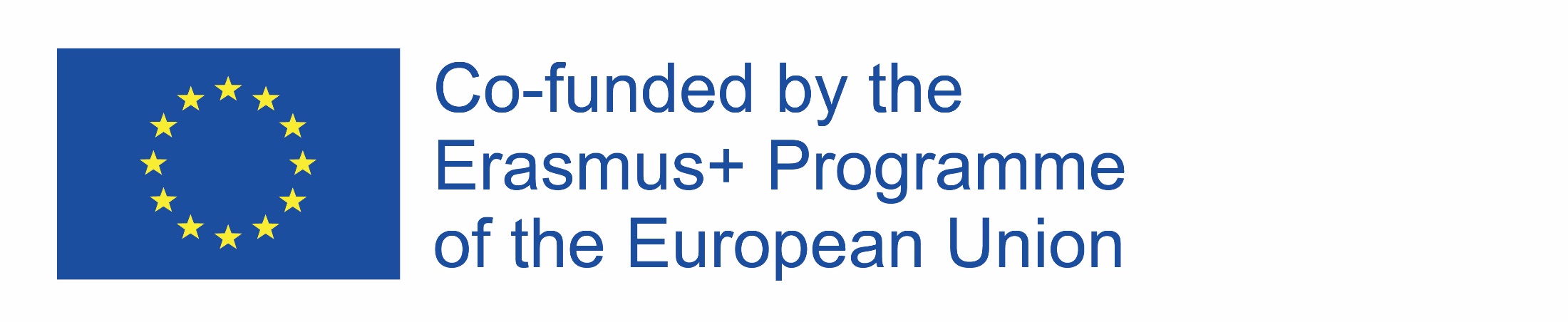 9. Pokud mají žáci výtvarné dovednosti, je možné z jejich prací (způsobů řešení konfliktů) vytvořit školní výstavku pro všechny žáky ve škole.
10. Učitel by měl pomoci žákům při nanášení způsobů řešení konfliktů, které žáci považují za nejlepší, na myšlenkovou mapu. Nakonec učitel ještě jednou s žáky analyzuje všechny prvky umístěné na myšlenkové mapě a pověsí práci do třídy. Podle potřeb využívá a připomíná zapsaná pravidla.
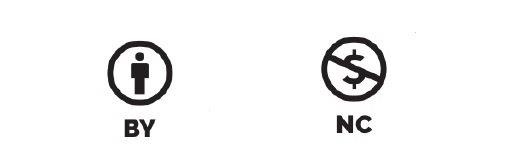